PE
DISTANCE LEARNING SERIES
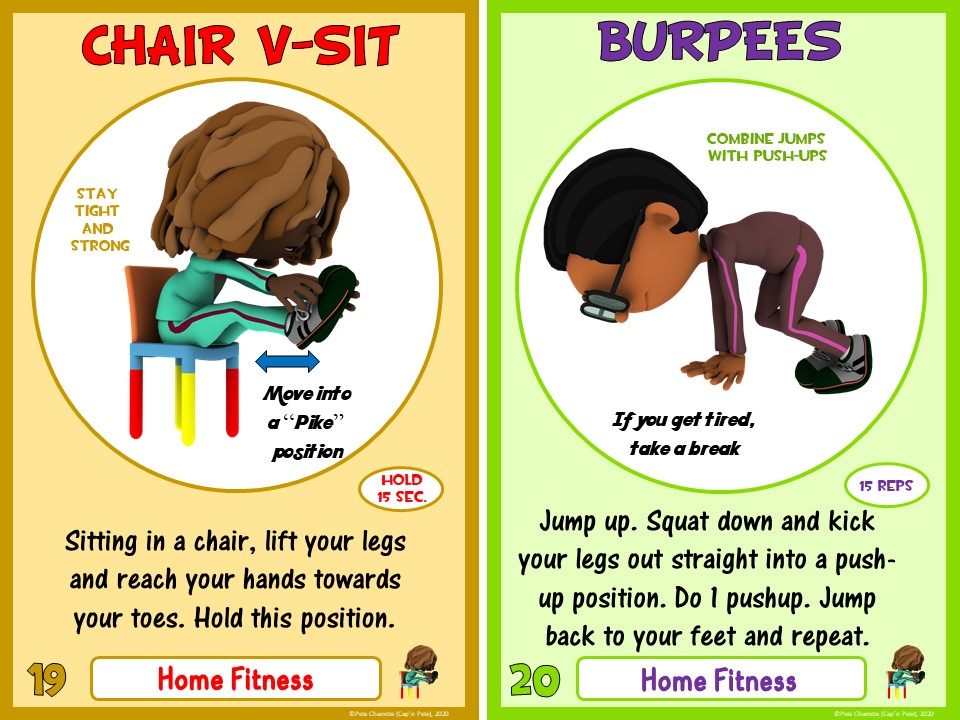 FITNESS
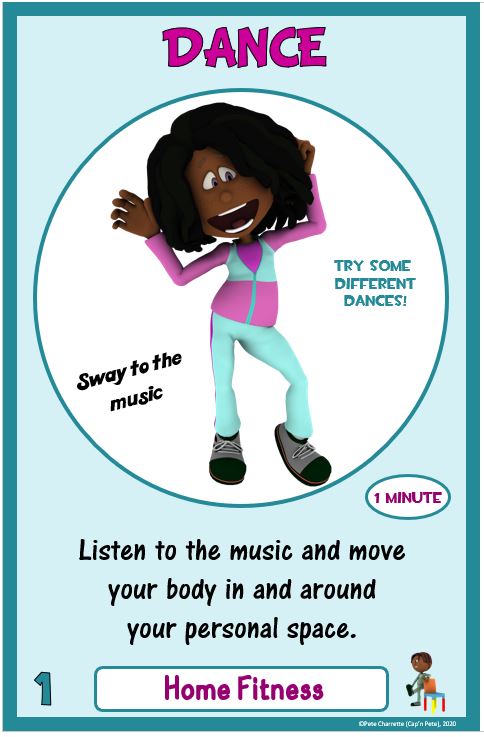 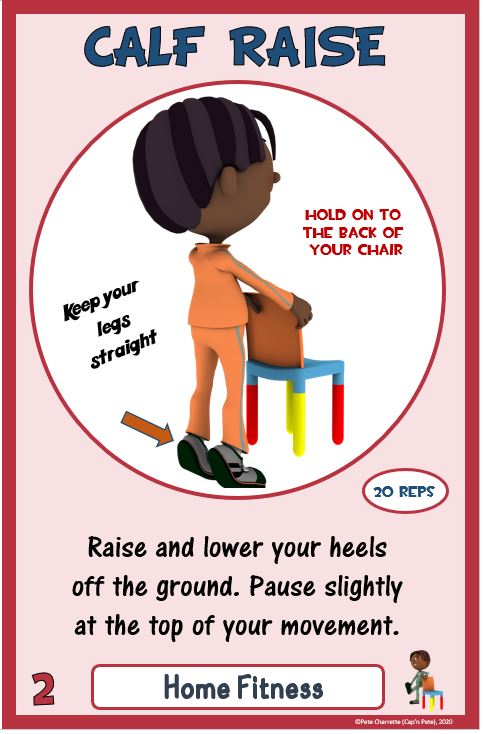 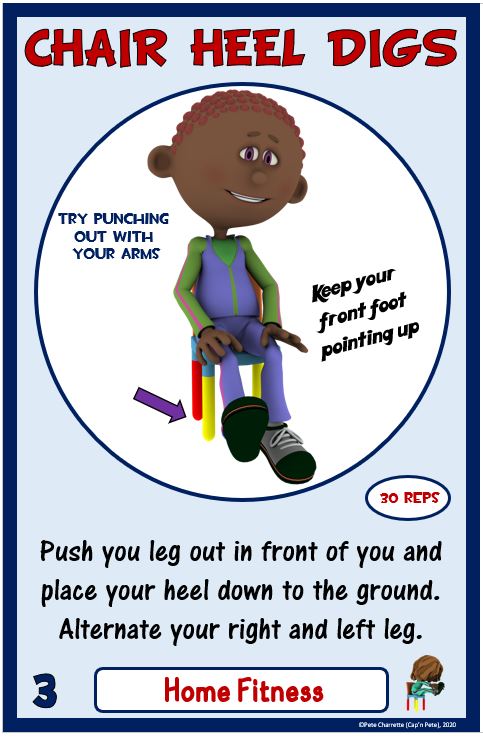 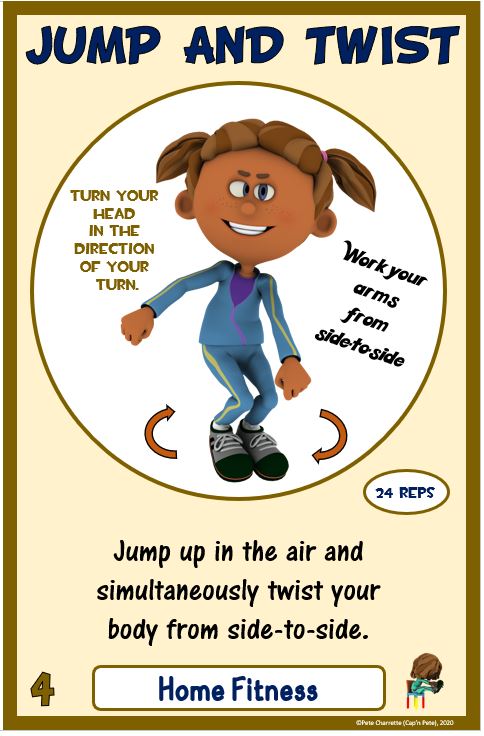 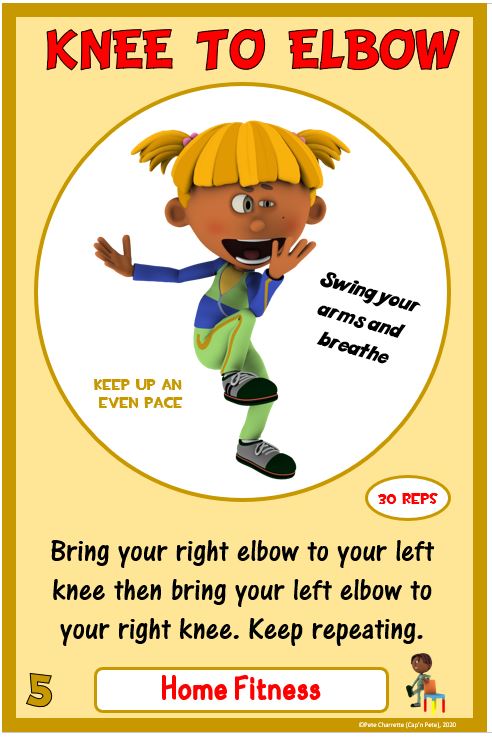 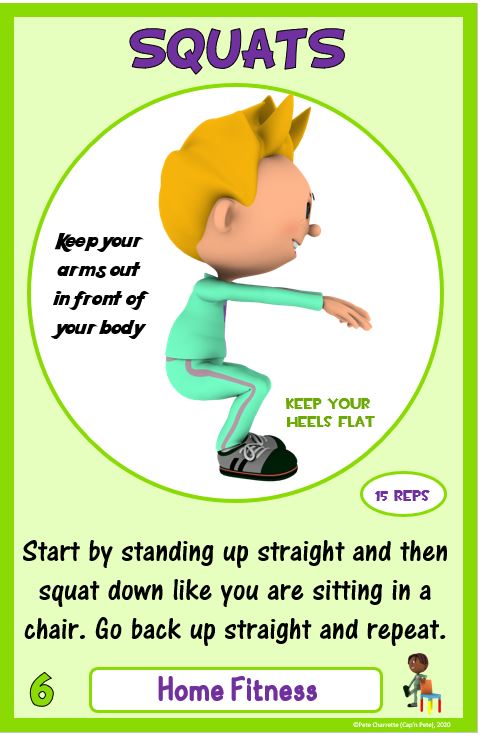 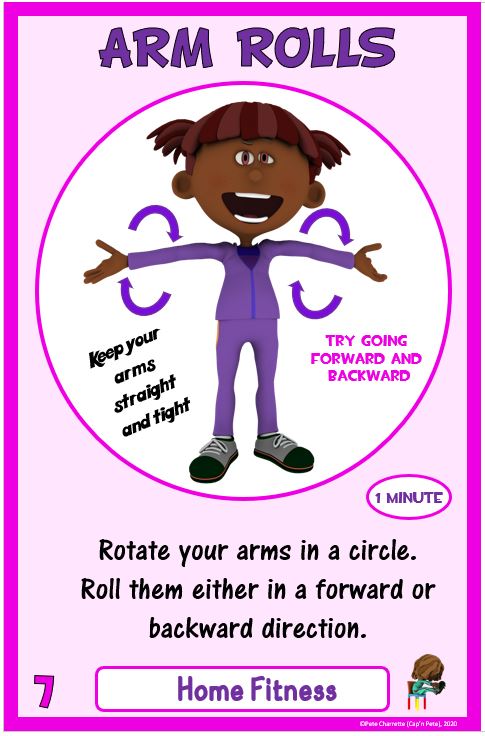 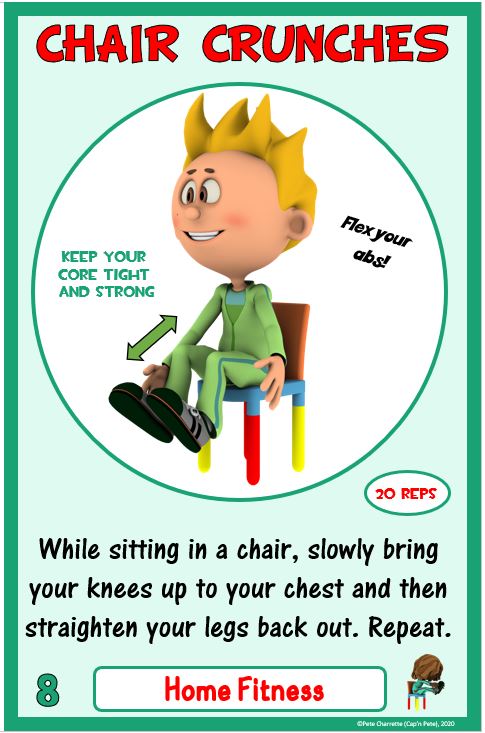 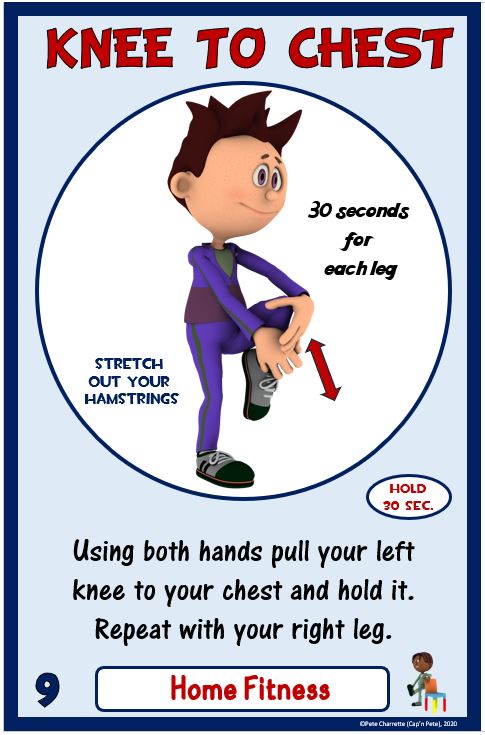 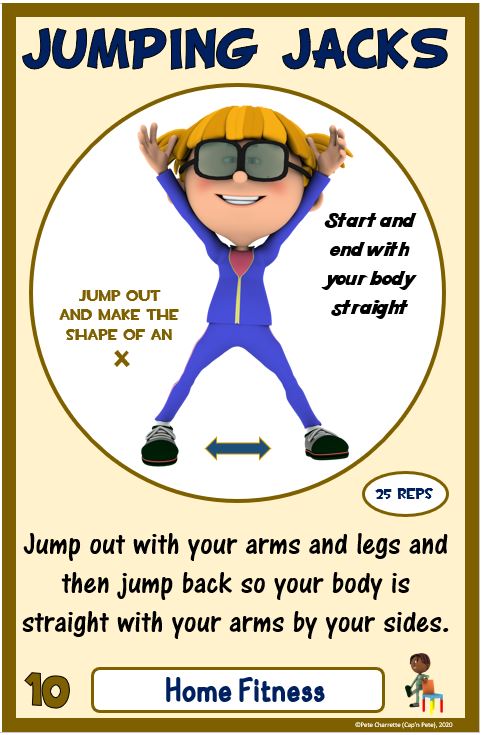 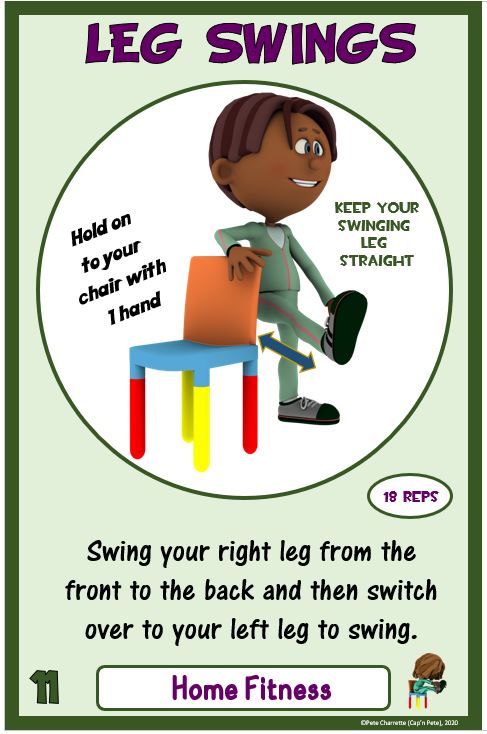 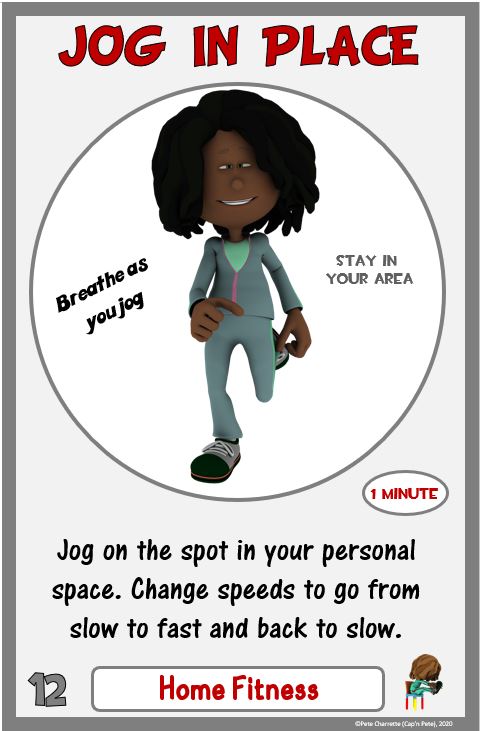 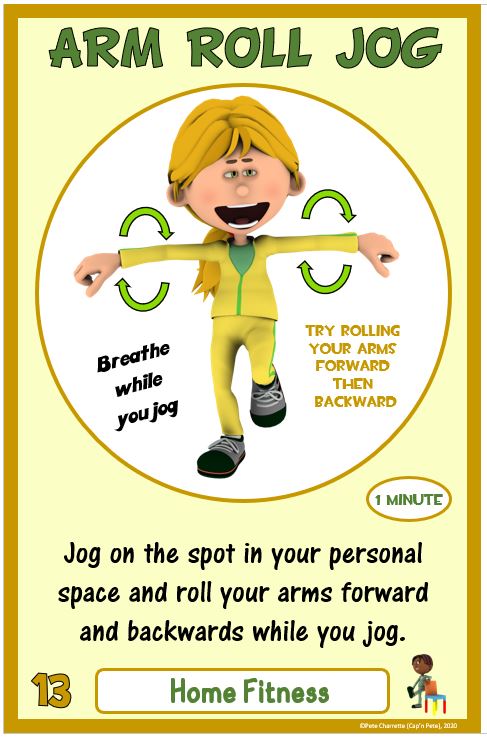 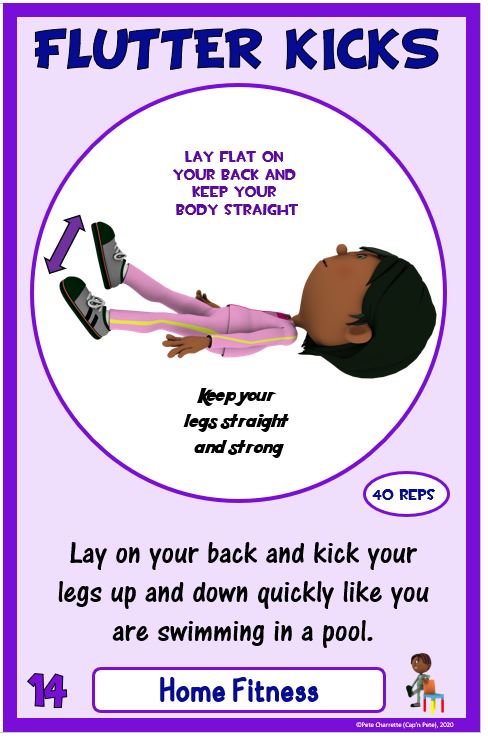 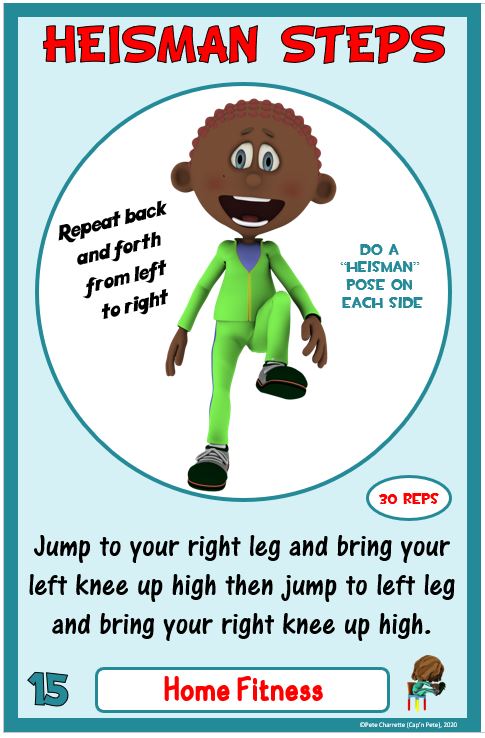 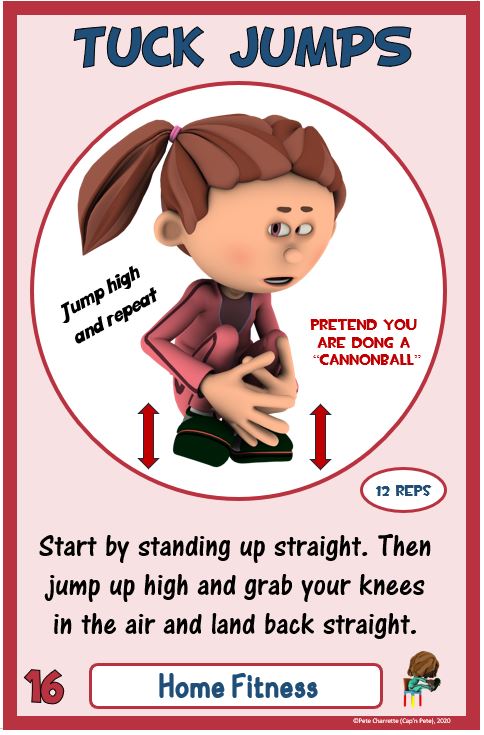 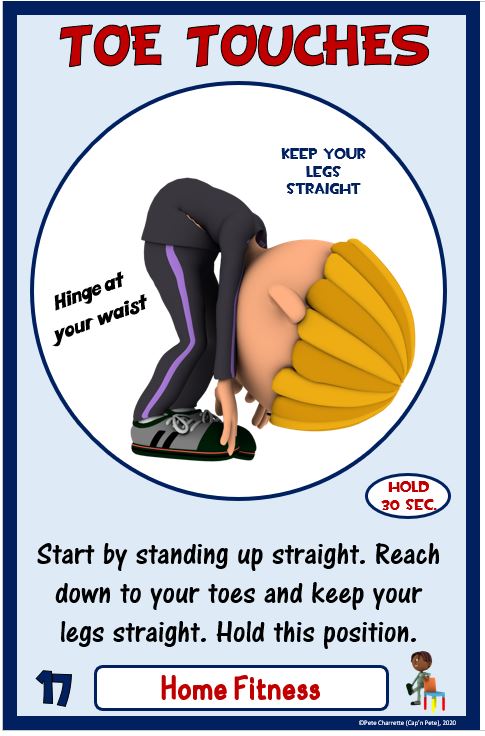 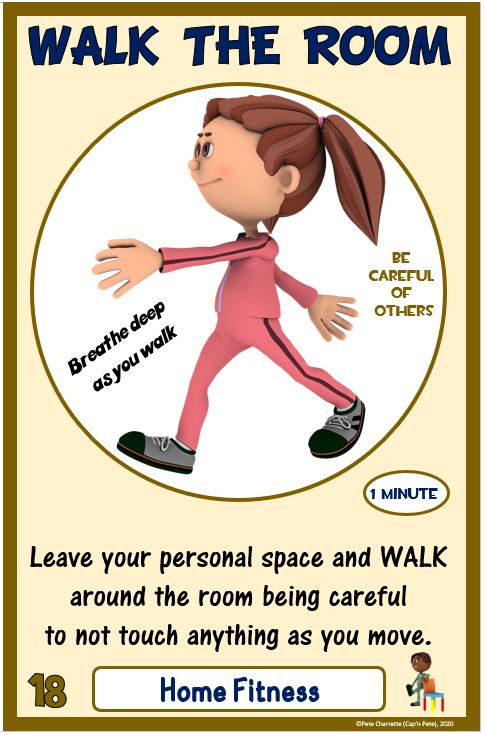 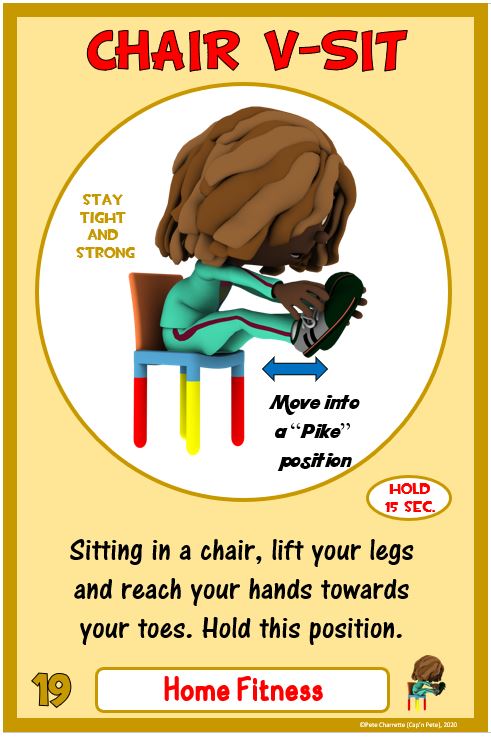 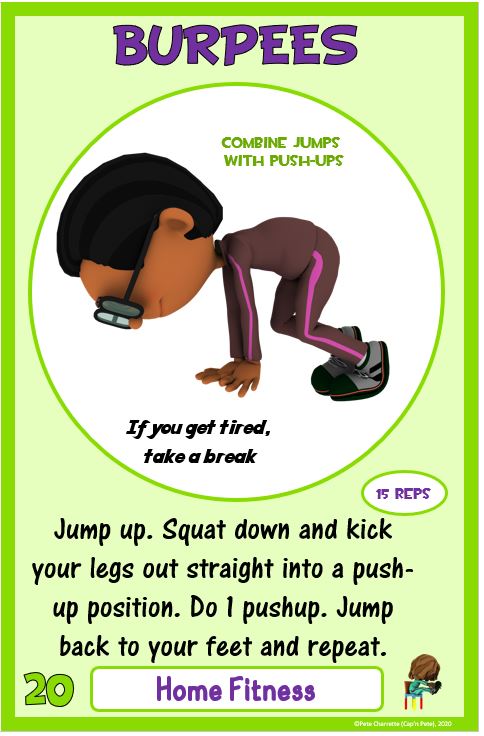 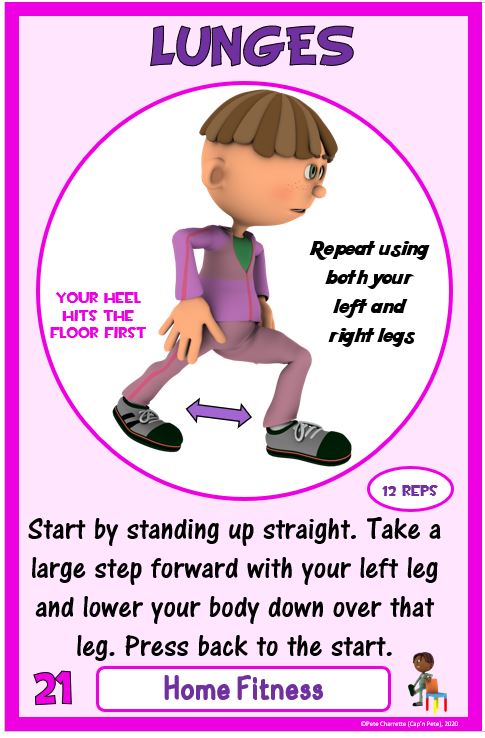 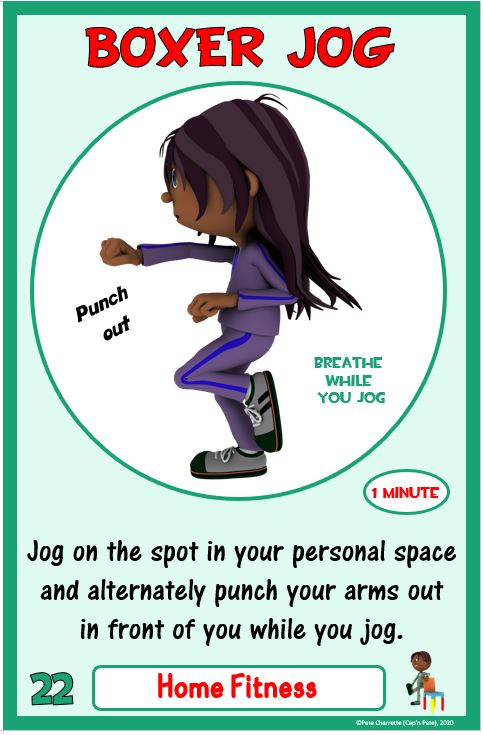 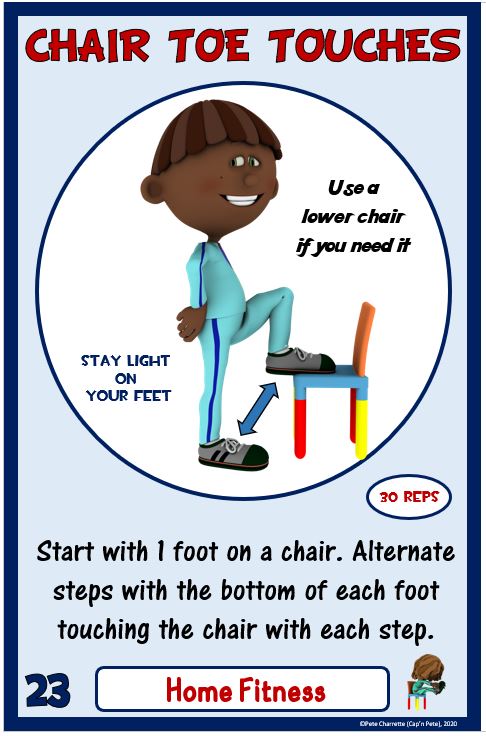 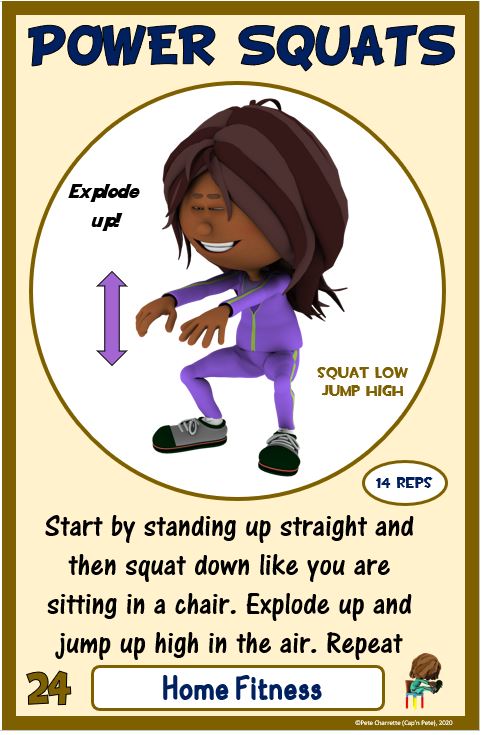 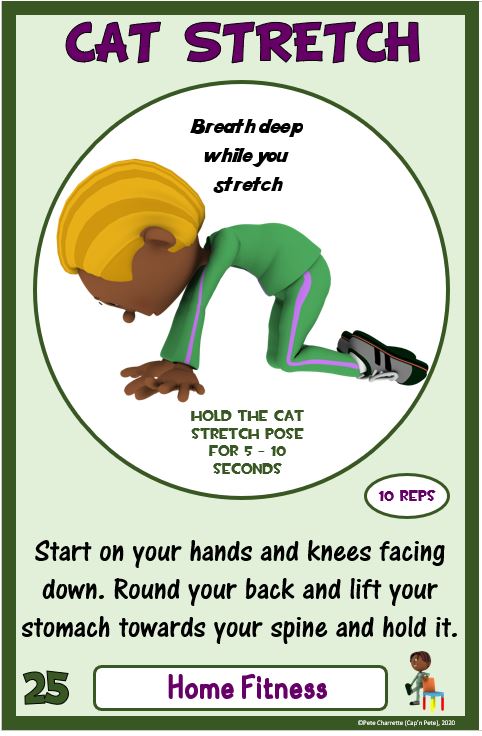 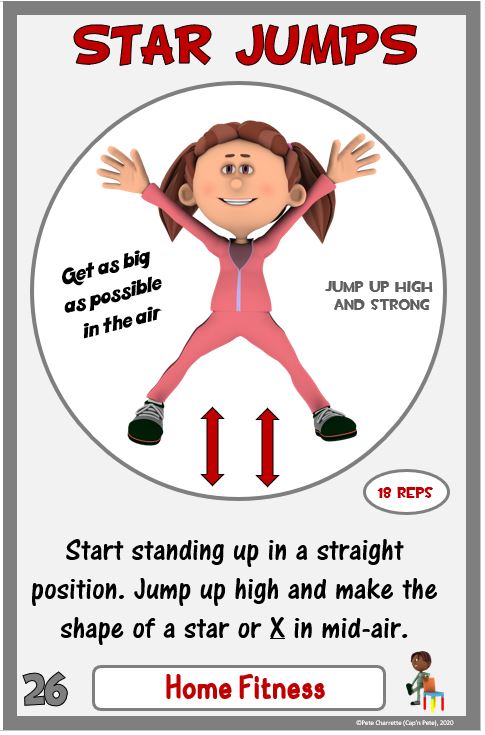 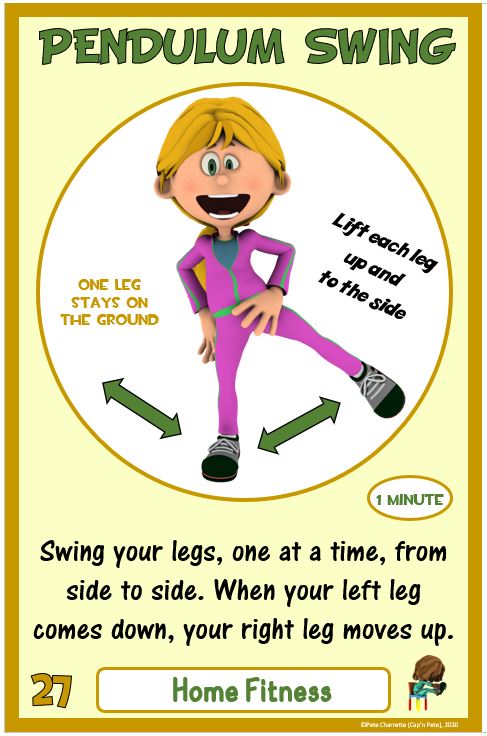 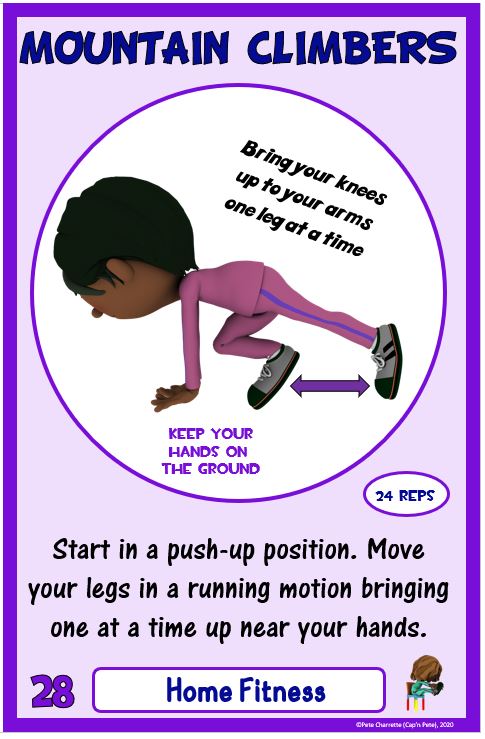 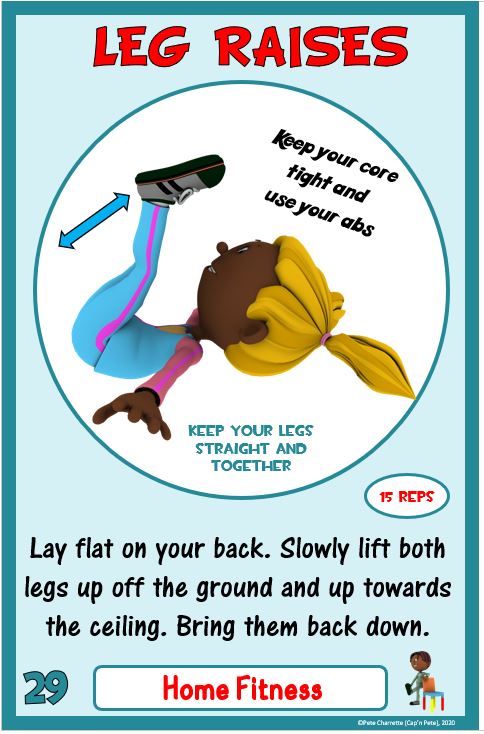 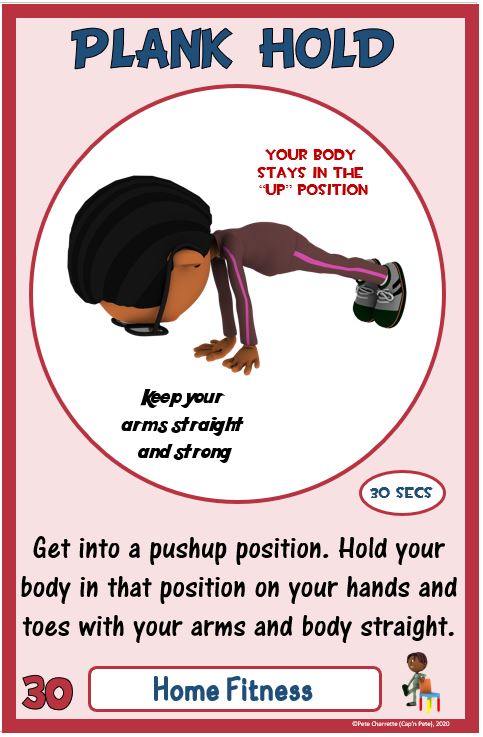 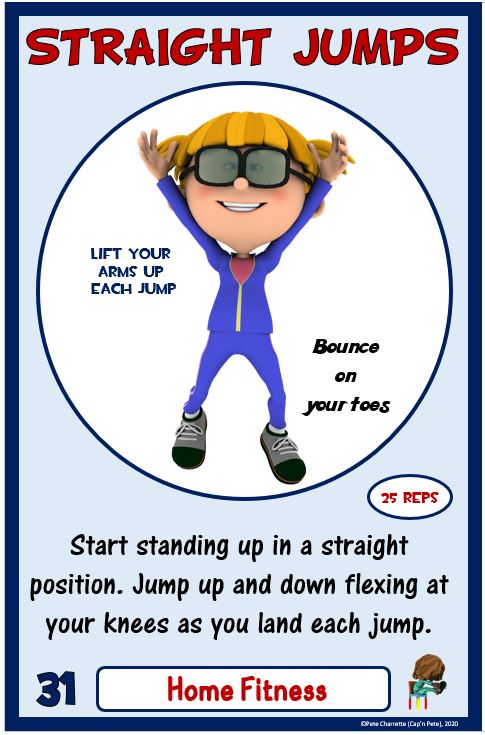 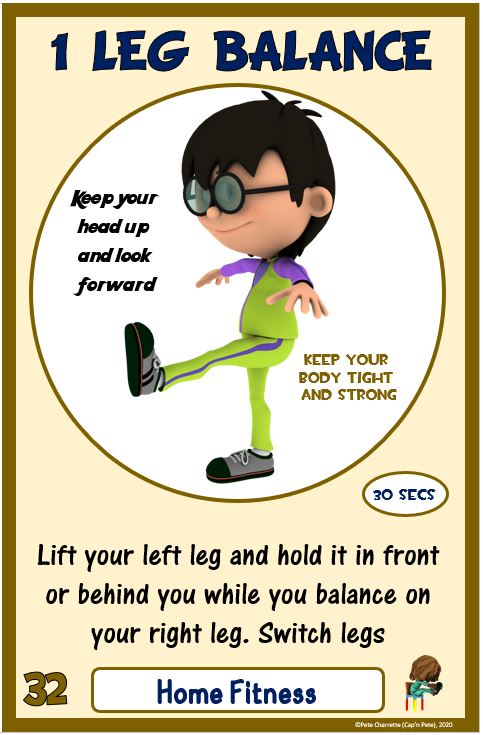 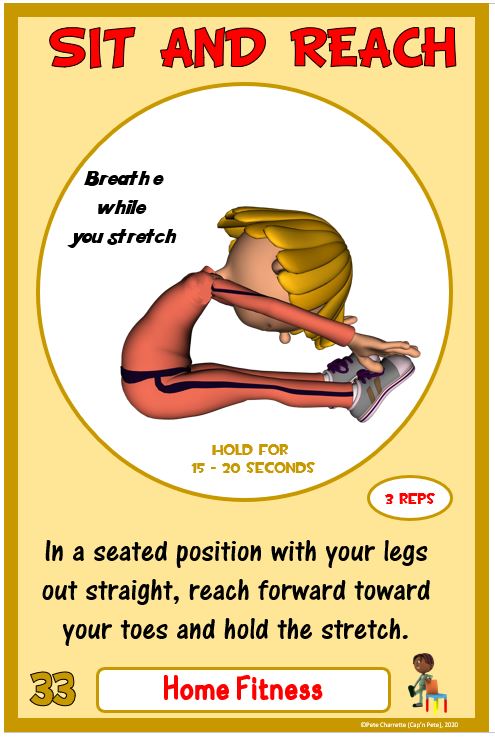 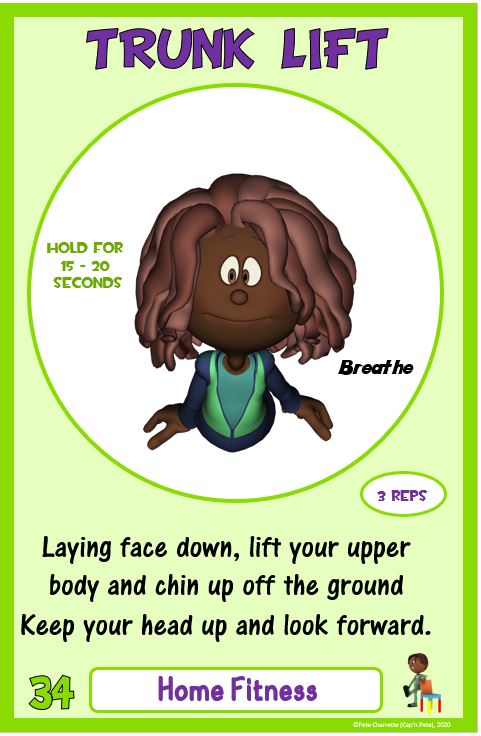 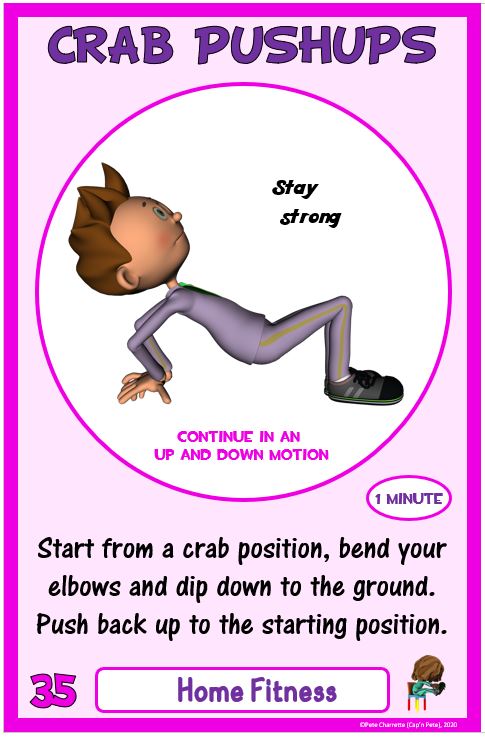 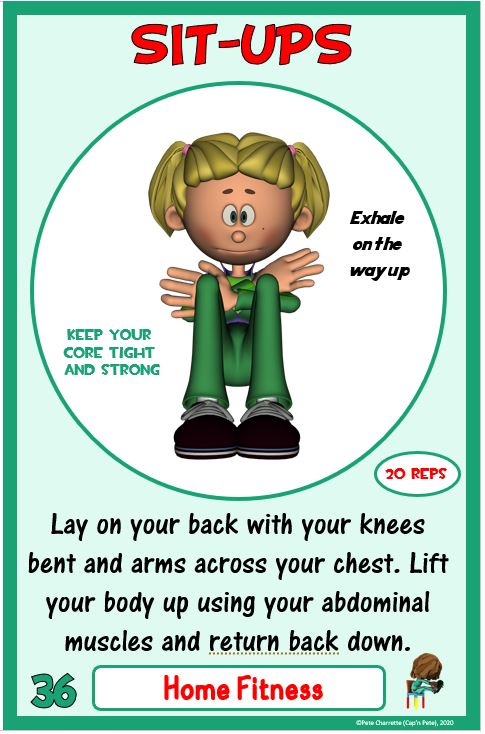 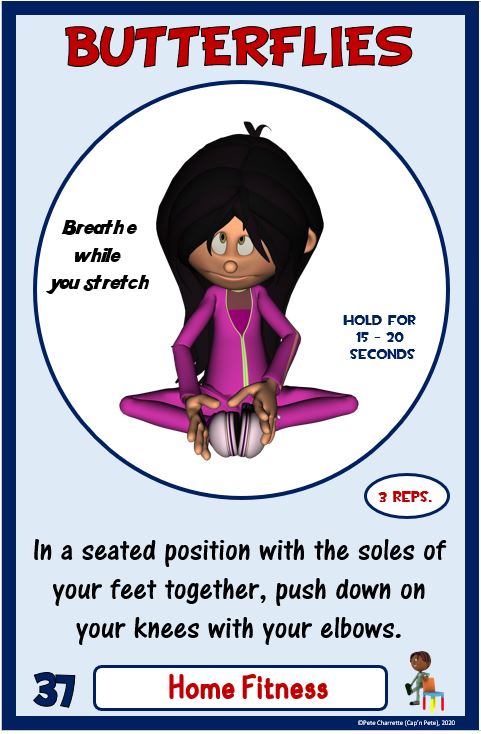 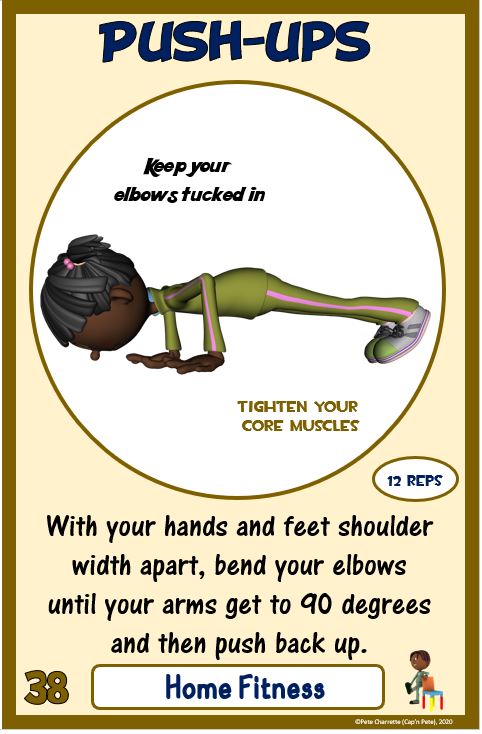 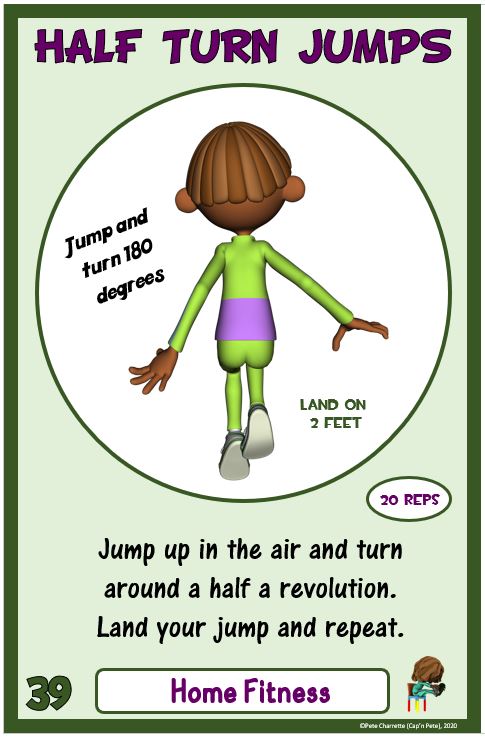 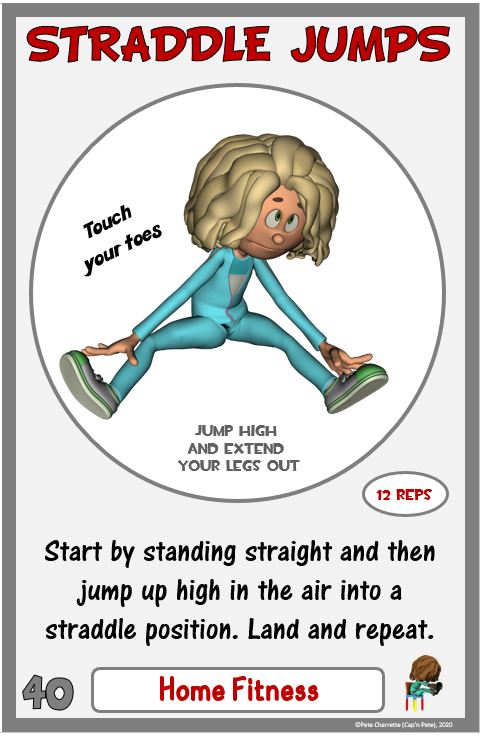